Introduction toTAMIU’sDusty Works!
Presented by:
Office of Career Services
Student Center, 114
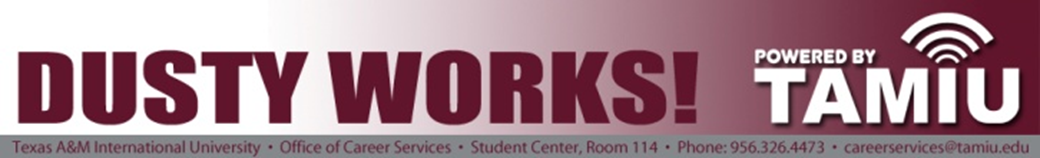 What is Dusty Works!? 
TAMIU’s Online Job Board that provides        On-Campus Jobs and Off-Campus Jobs.


Who can use Dusty Works!?
TAMIU Students and Alumni.
Student Employment Program (SEP) Application
Important:
TAMIU does not accept paper applications. Applications must be submitted through           Dusty Works!

Application must be done on a PC, not a Mac.        (For compatibility reasons).

Only Adobe Acrobat Professional  will allow the applications to be saved and edited.
Dusty Works!  Login Page
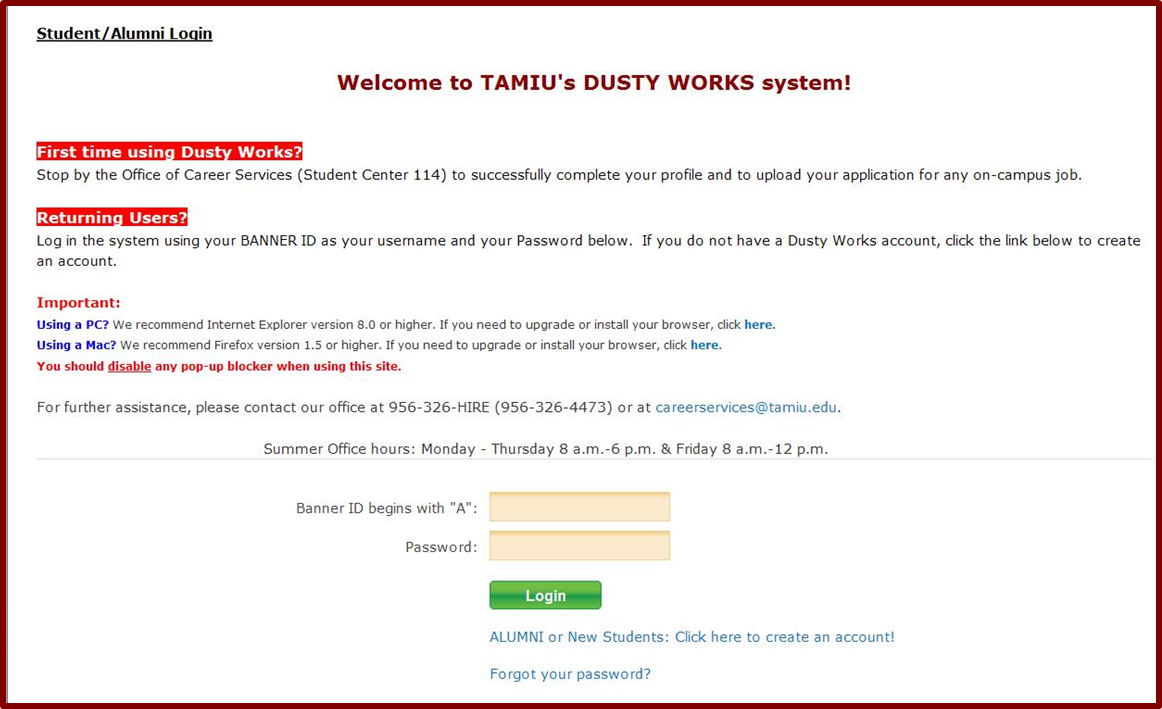 If you are a new student, you will need to set up your profile first!
Password: Your Birthday (mm/dd/yyyy) Format.
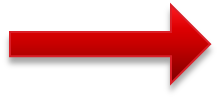 My Profile Page
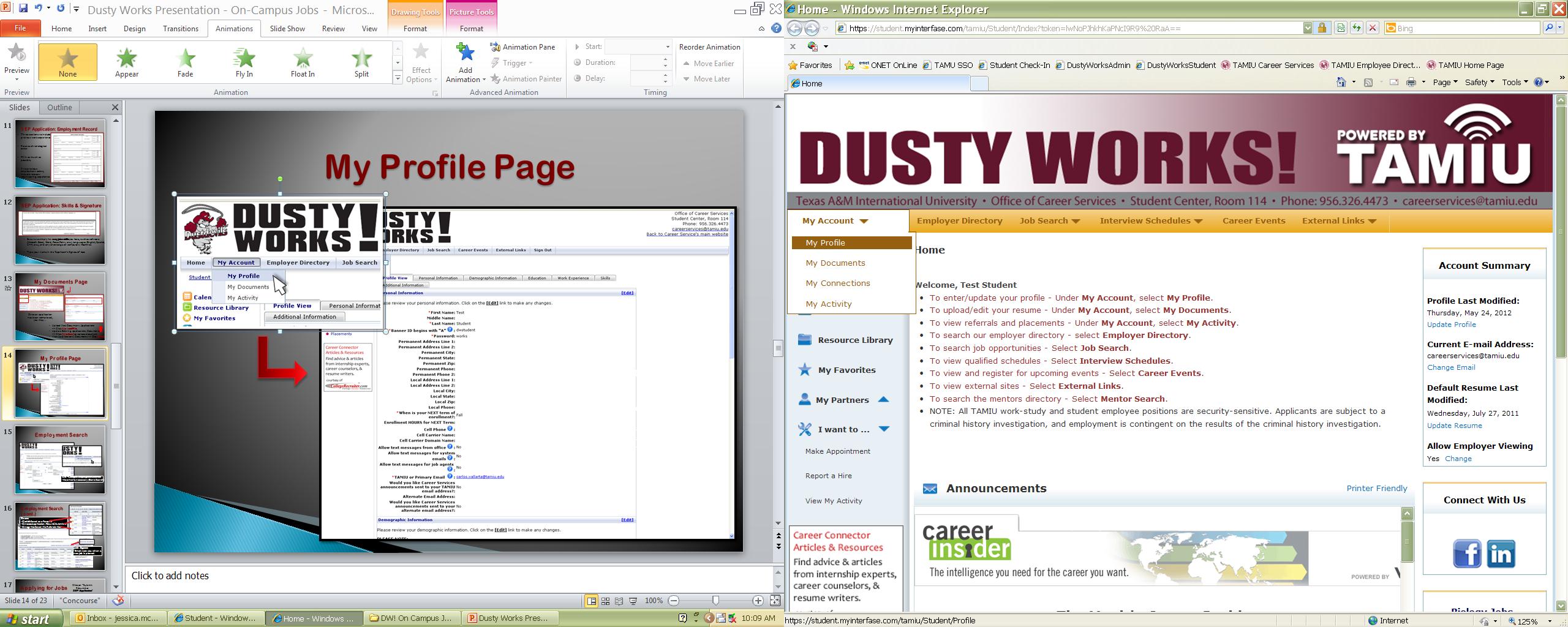 Update:

 Password
 Background/Demographic  Information
 Cell Phone for Text Service
 Email(s) for Announcements
 Employment/Education   History
Finding the SEP Application
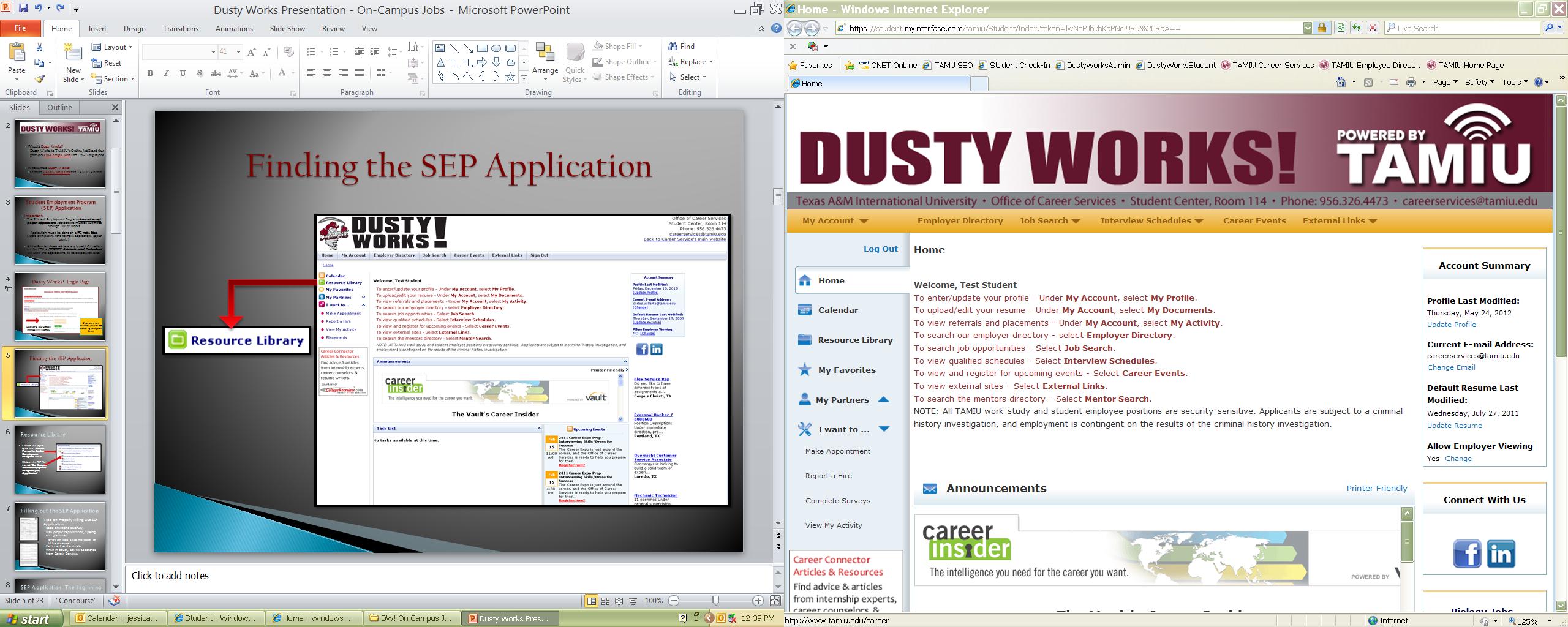 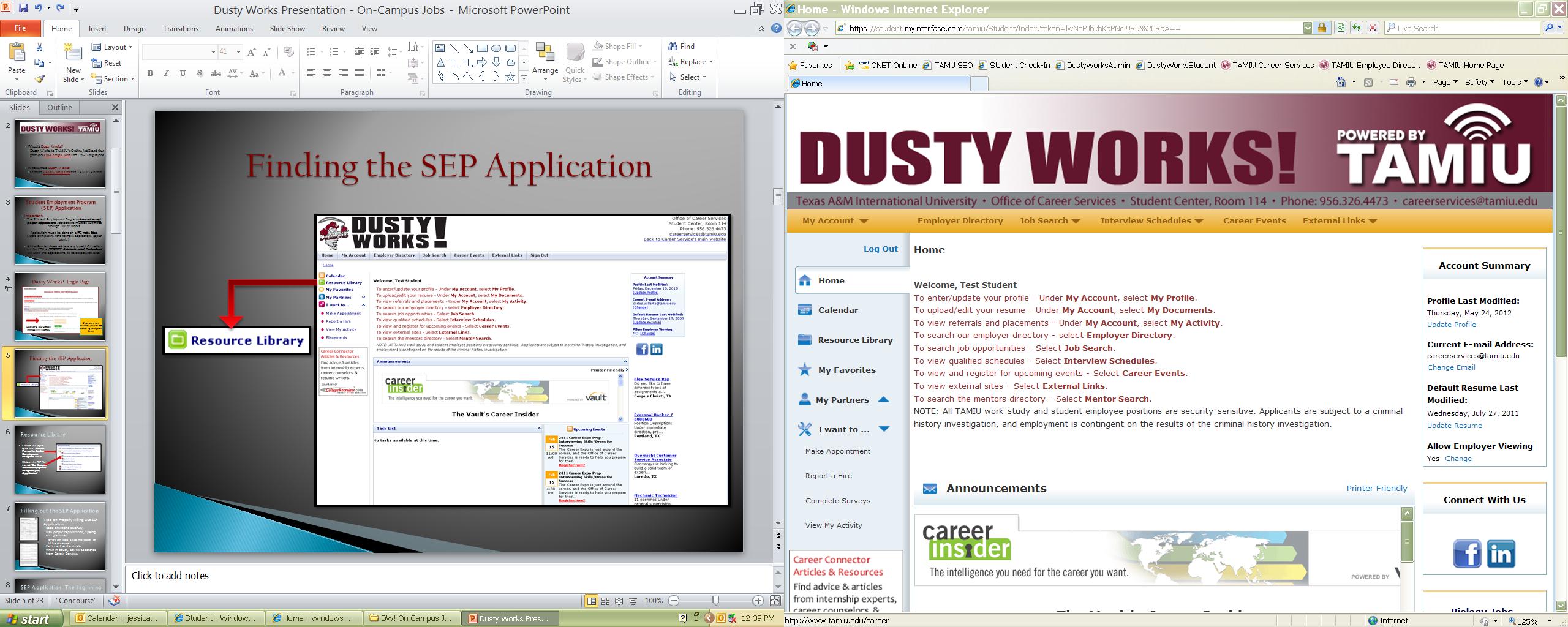 Resource Library
Click on and open “On-Campus Employment for Students” 





Click on open       “On-Campus Student Employment Program (SEP) Application”
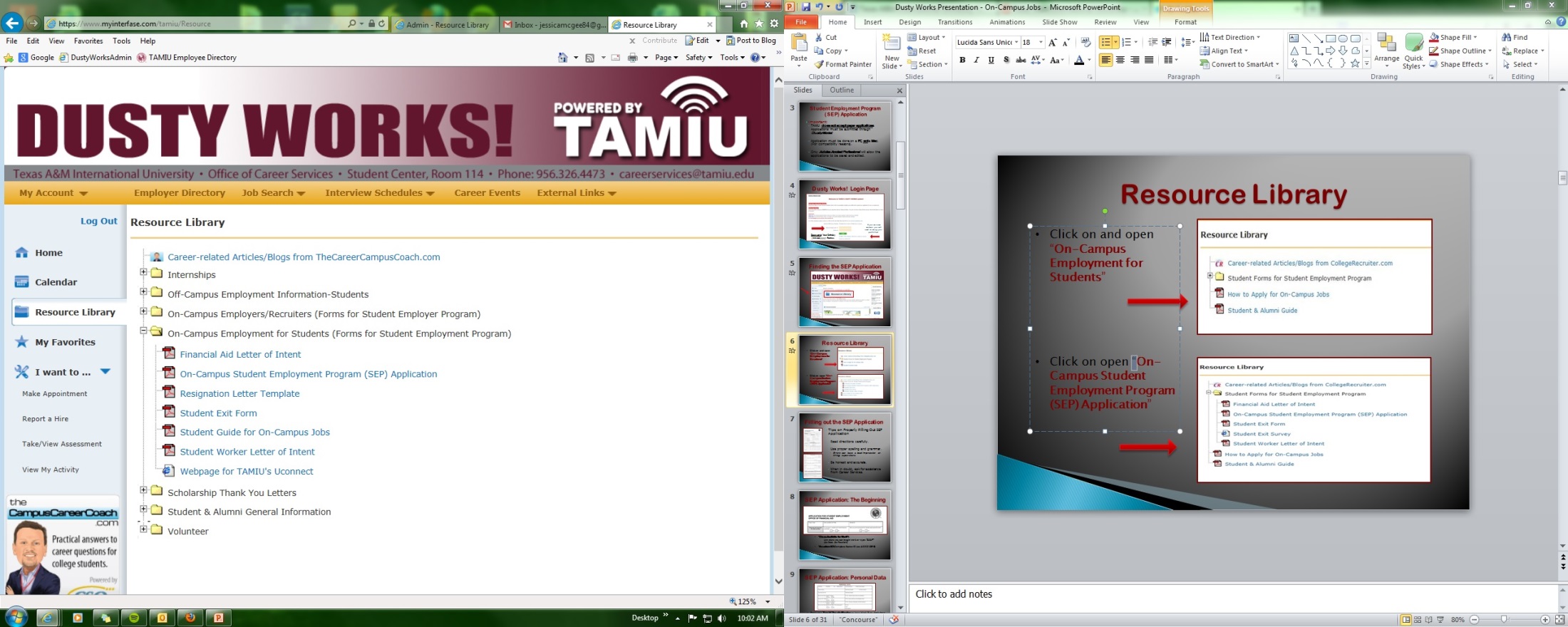 Filling out the SEP Application
Tips for SEP Application 
Always Read directions carefully!

Use proper spelling and grammar.
Errors can leave a bad impression on hiring supervisors.

Be honest and accurate.

When in doubt, ask Career Services for assistance.
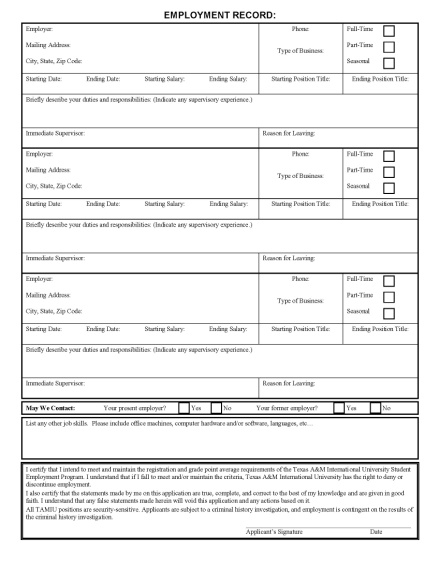 SEP Application: The Beginning
“Date Available for Work”:	List date you can begin work or type “ASAP” 	(As Soon As Possible)
“Student ID”: Complete BannerID (ex. A00012345)
SEP Application: Personal Data
Enter your Social Security Number, or leave blank if you don’t have one.
Enter your phone number(s) and e-mail address to be contacted by employer.
Be sure to answer questions on right, depending if you answered “Yes” or “No”.
SEP Application: Education Information
“Date Entered/Entering TAMIU”:  List semester entered TAMIU 	
 “Expected TAMIU Graduation Date”: List estimated semester graduating	
 “Currently Enrolled?”: Depends on date application is filled out 

“Next Term of Enrollment”: List the next semester you will be taking  courses 
“College or University” or “Technical/Vocational”: Any previous              higher education experience, including TAMIU
SEP Application: Employment Record
Three sections to includeprevious work experience.

Reverse chronological order.

Fill in as much as possible.

If you have no previous employment, include relevant volunteering experience.
SEP Application: Skills & Signature
Be sure to simply list any jobs skills you have, such as software (Micosoft Office), languages, and any knowledge on computers/machines etc, etc.

Type your name for “Applicant’s Signature”.
My Documents Page
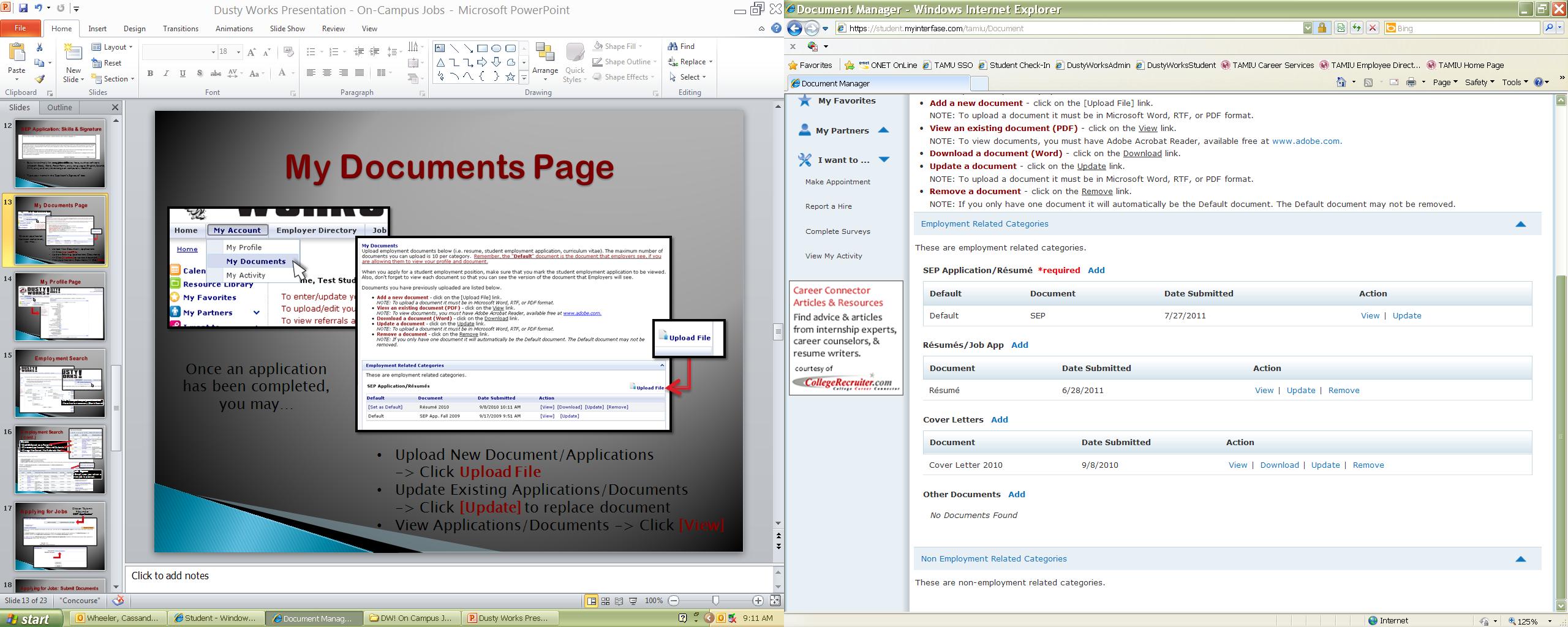 Once your application has been completed, you may…
Upload New Document/Applications -> Click [Add]
Update Existing Applications/Documents-> Click [Update] to replace document
View Applications/Documents -> Click [View]
Employment Search
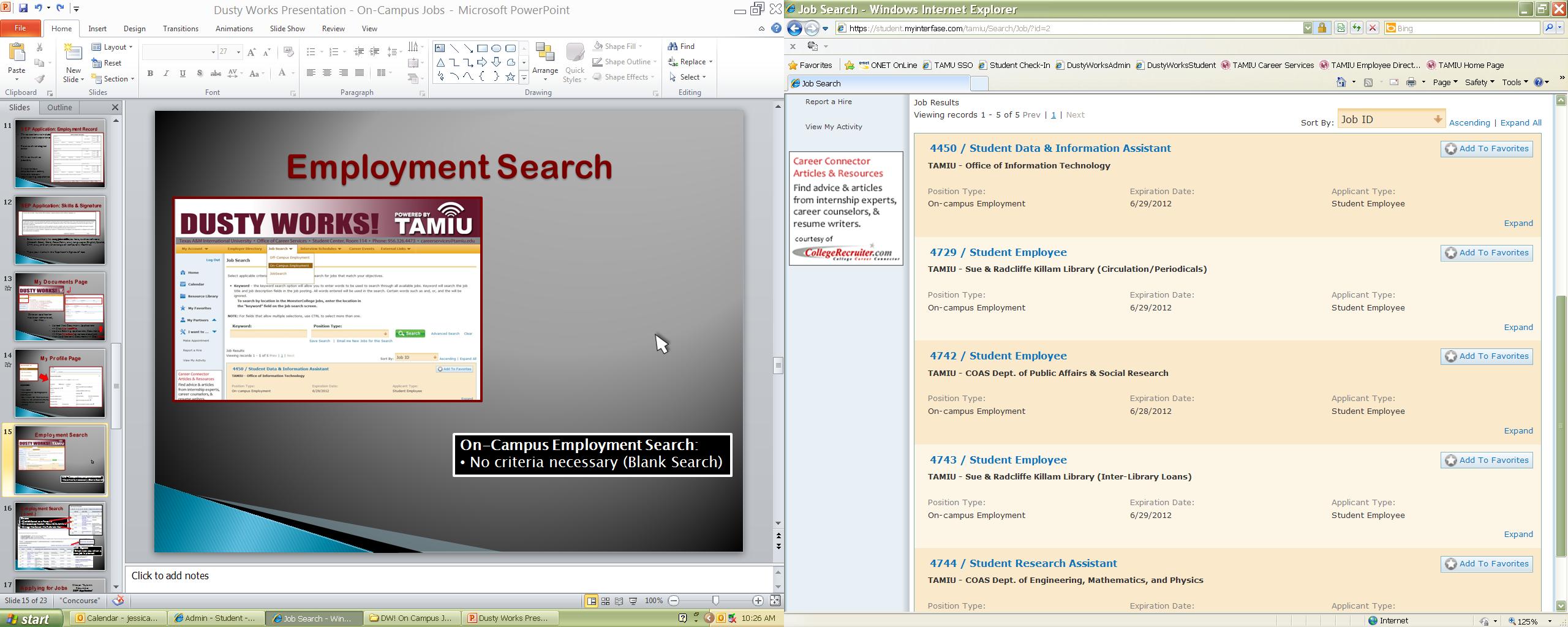 On-Campus Employment Search:
 No criteria necessary (Blank Search)
Employment Search 	  	     (cont.)
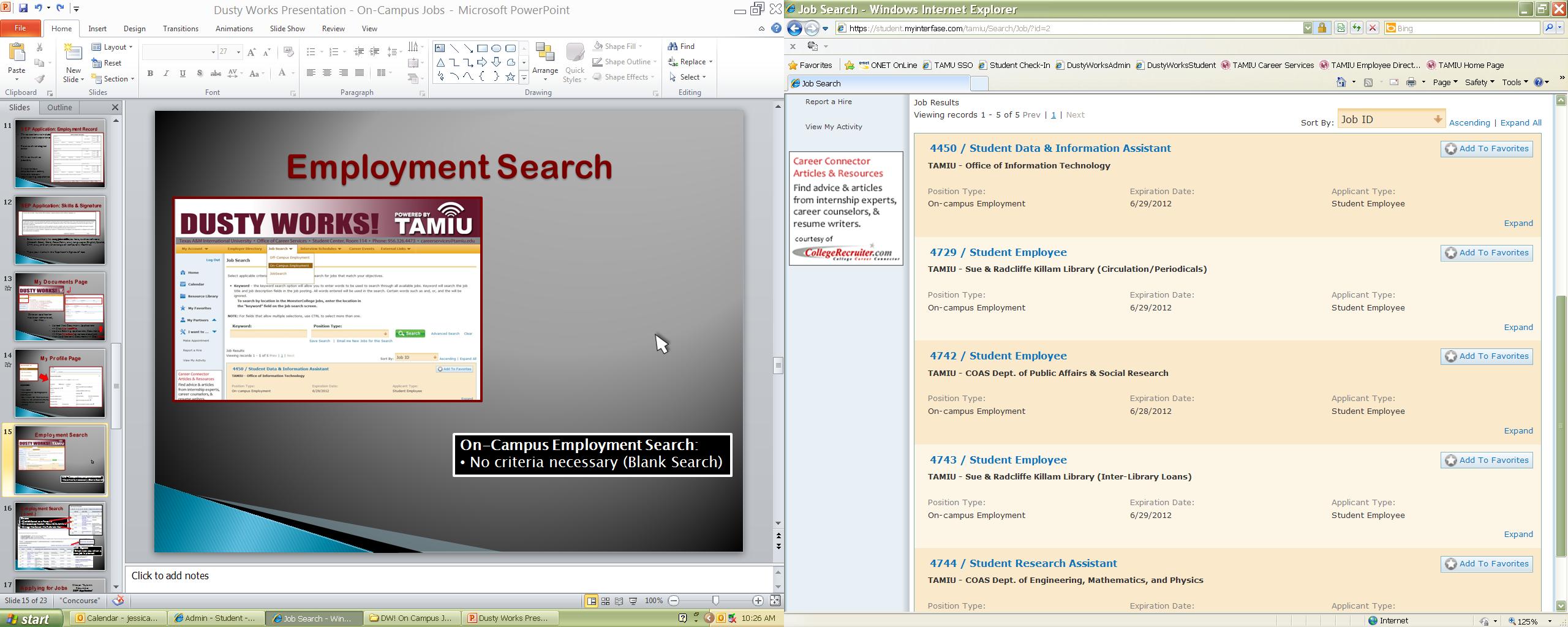 Add To Favorites: You can explore jobs and save them as Favorites to return to at a later date.
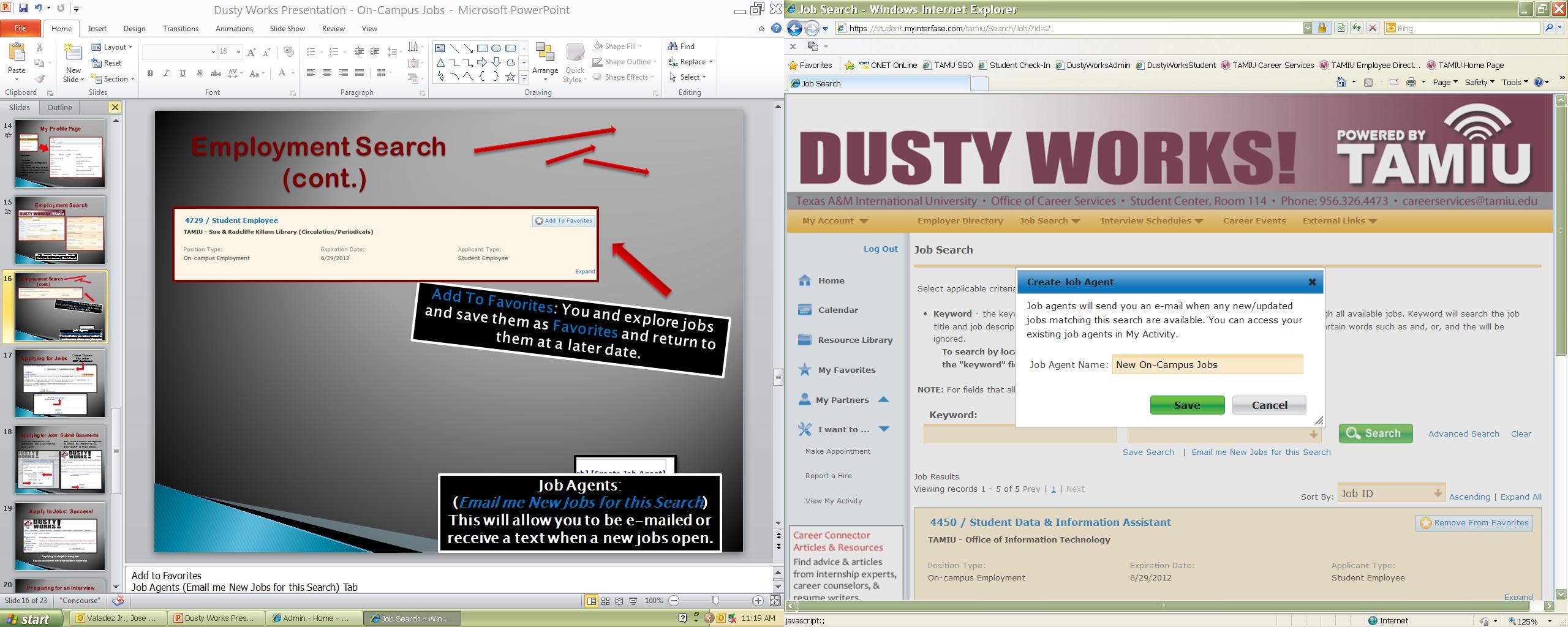 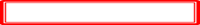 Job Agents: 
This will allow you to be       e-mailed when a new jobs open.
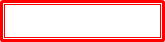 [Speaker Notes: Add to Favorites
Job Agents (Email me New Jobs for this Search) Tab]
Applying for Jobs
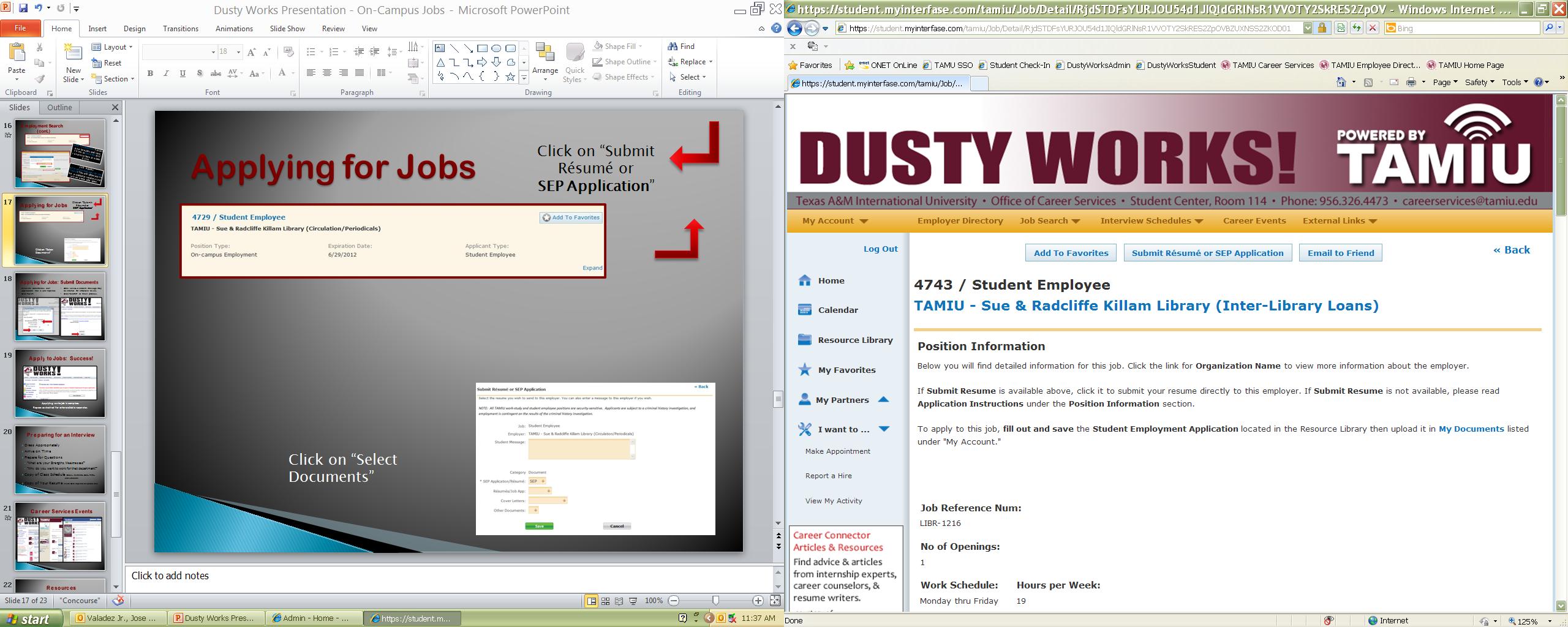 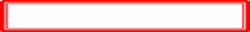 Click on “Submit Résumé or 
SEP Application”.
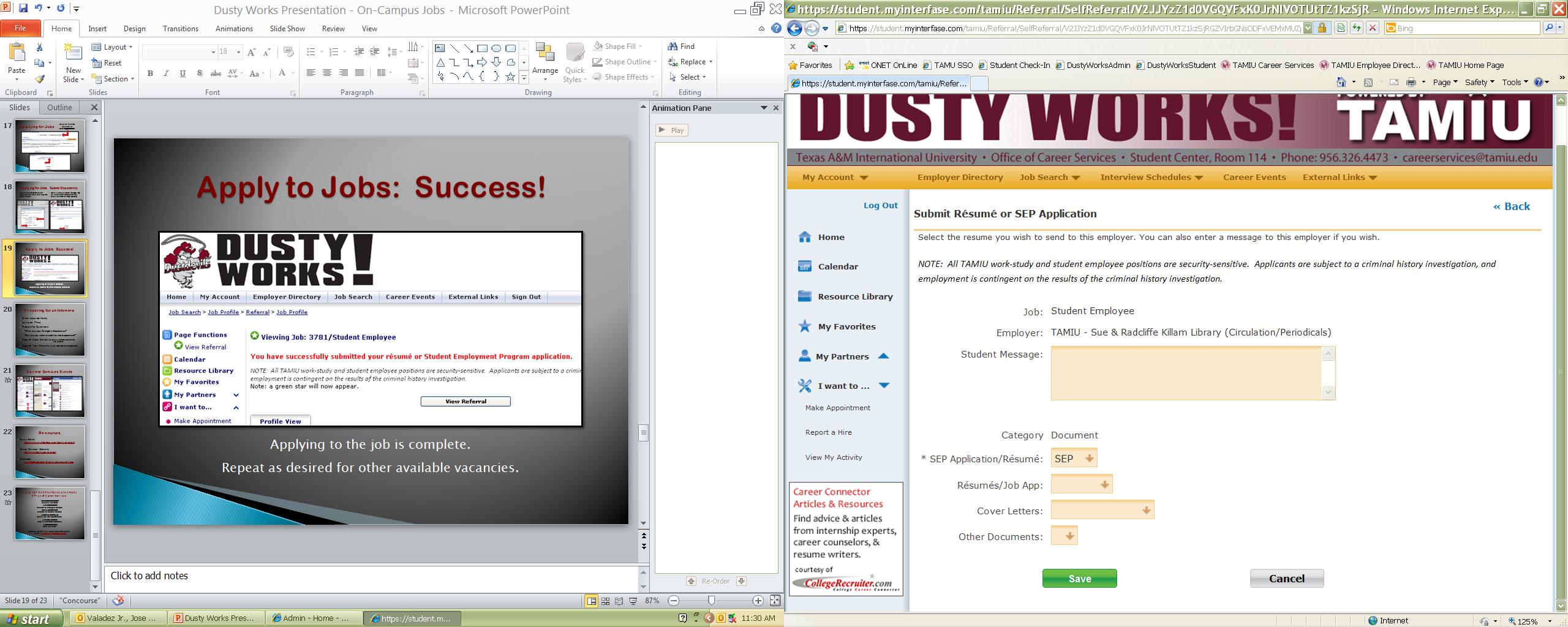 Your selected SEP
will attach itself.
Student Message
is optional.
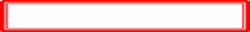 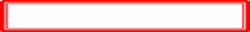 Click 
“Save” to finish.
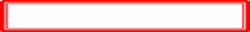 Applying for Jobs:  Success!
Applying to the job is complete.
Repeat as desired for other available vacancies.
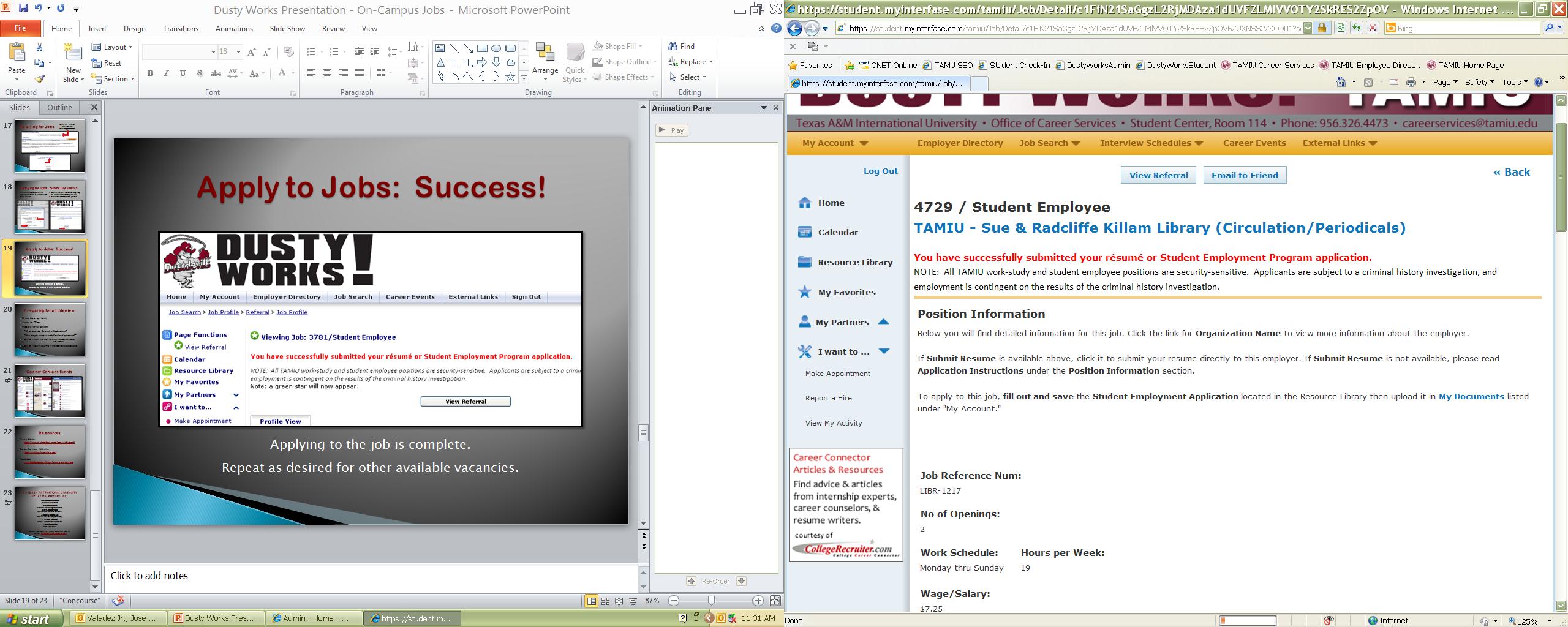 Preparing for an Interview
Dress Appropriately
Examples on next slide
Arrive on Time
Prepare for Questions
“What are your Strengths/Weaknesses?”
“Why do you want to work for that department?”
Copy of Class Schedule (UConnect / Class Schedule)
Copy of Your Resume (If required to upload one).
[Speaker Notes: Dress Appropriately- (Insert new slide with examples)]
Dressing Appropriately
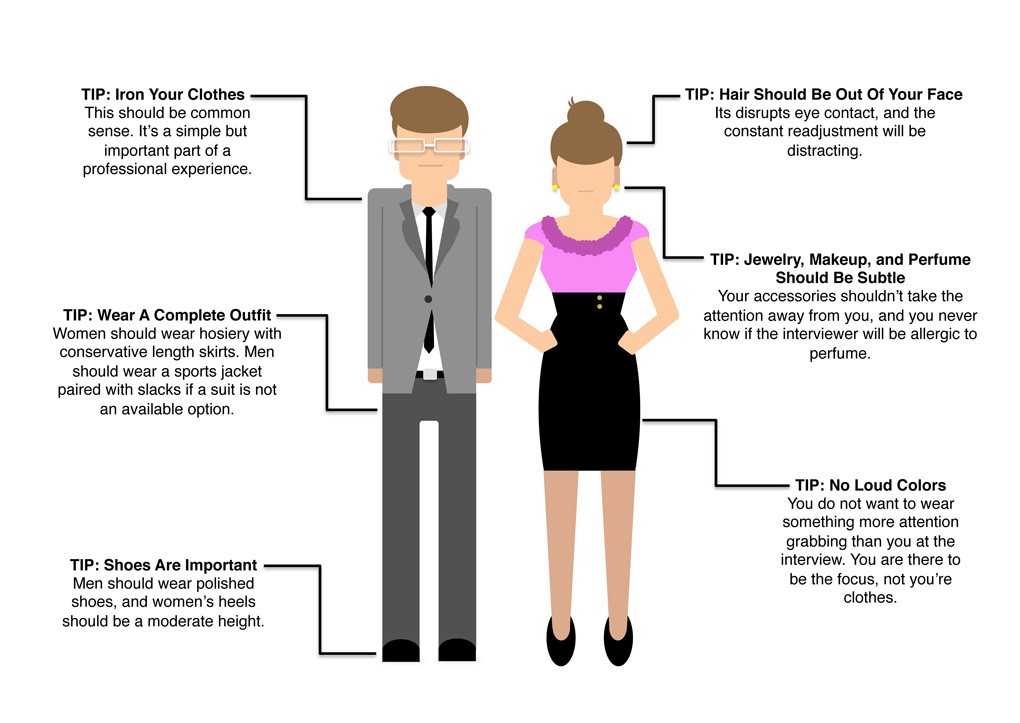 Career Services Events
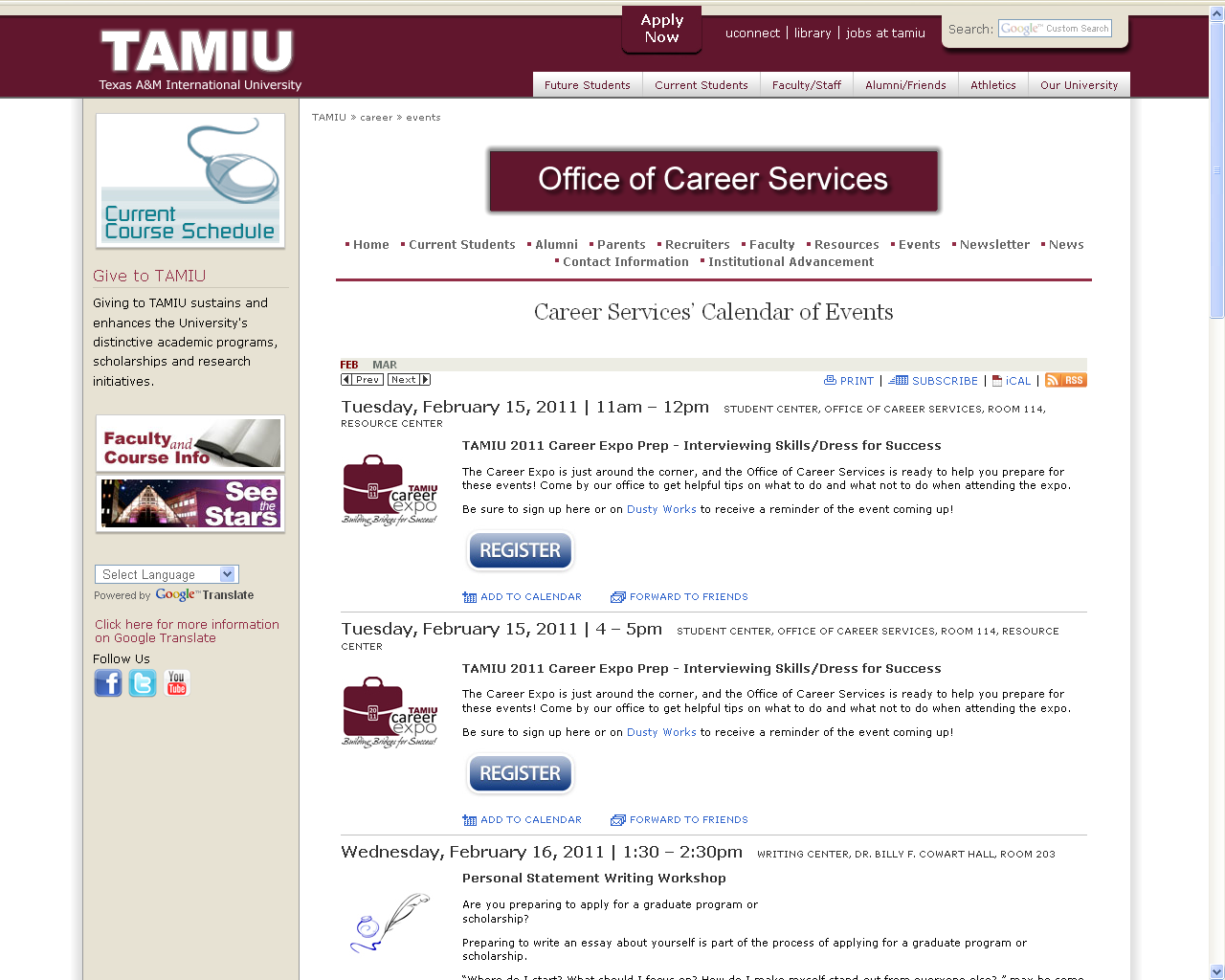 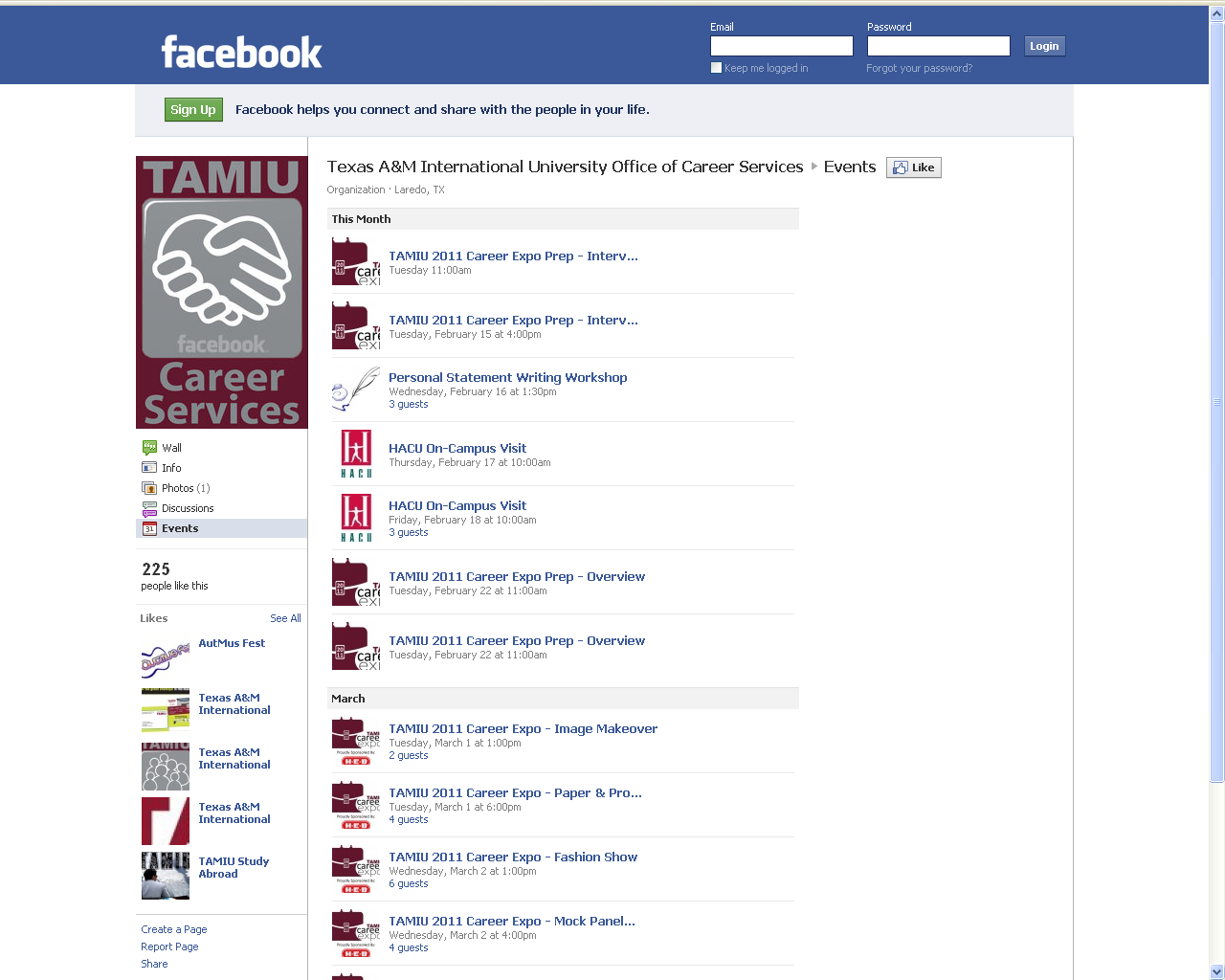 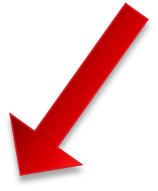 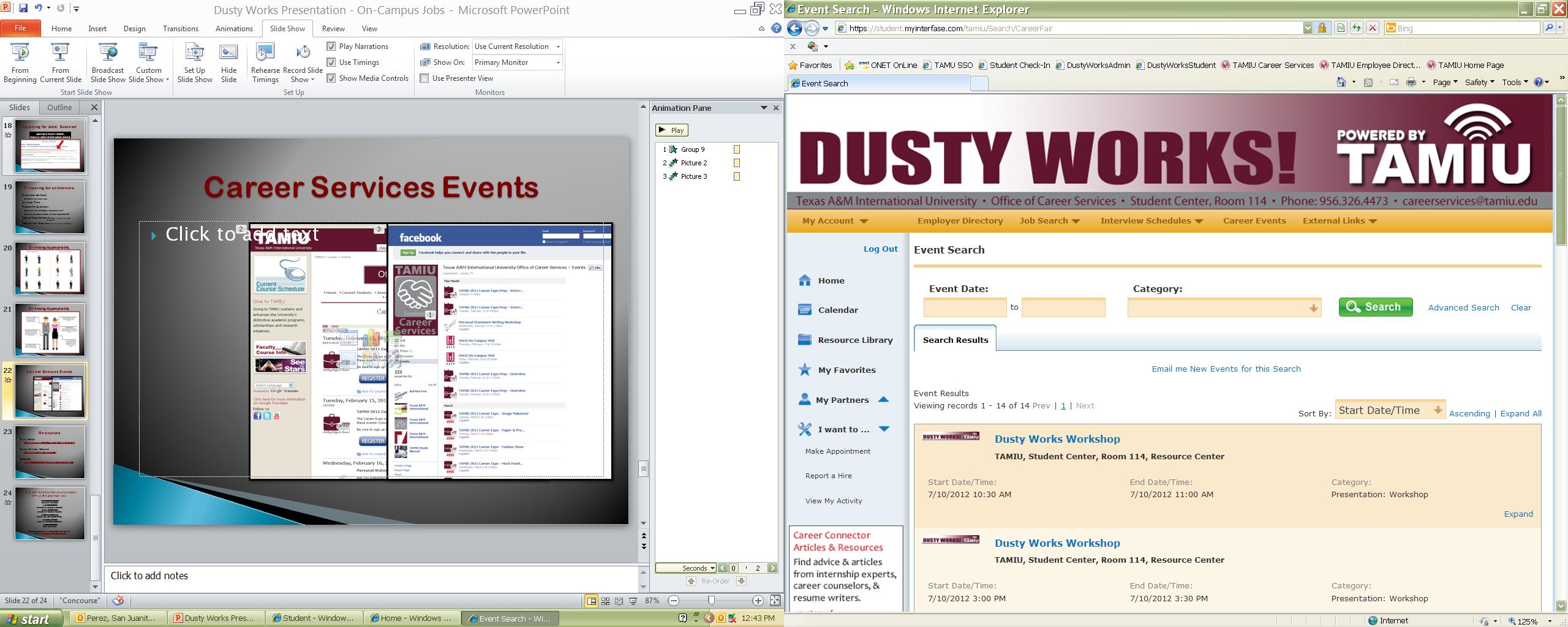 Find Us!
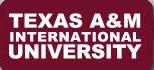 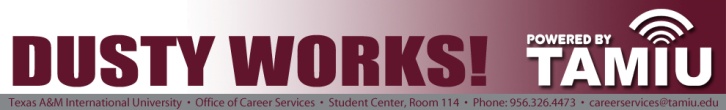 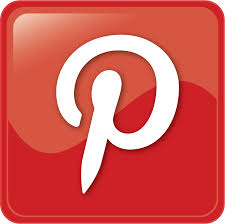 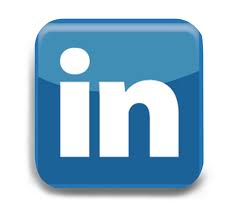 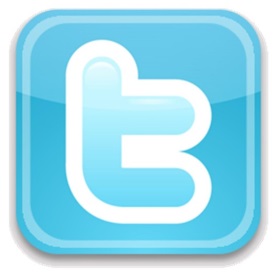 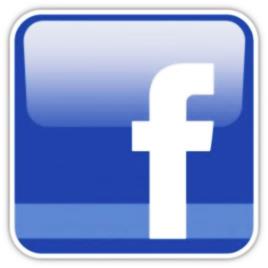 TEXAS A&M INTERNATIONAL UNIVERSITYOffice of Career Services
Cassandra Wheeler
Executive Director

Laura Martinez
Director of Employer Relations

San Juanita Perez
Director of Student Relations

Jose D. Valadez, Jr.
Career Advisor (Sophomores)

Jessica McGee
Data & Information Specialist

Josefina Valle
Staff Assistant

Student Center 114 • 956.326.4473email: careerservices@tamiu.edu